帯広畜産大学と十勝総合振興局との包括連携協定の概要
十勝総合振興局
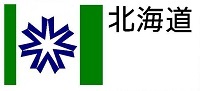 帯広畜産大学
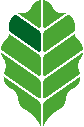 相互協力
◆公共サービスの充実を図っていくため、
　　学術機関のノウハウ、アイディアを提供
　　いただき、学官一体となった協働を積極
　　的に推進
　◆協働により活力のある地域づくりを推進
◆ ⽣命、⾷料、環境をテーマに「農学」
　「畜産科学」「獣医学」に関する教育研究
　　を推進し、知の創造と実践によって実学
　　の学⾵を発展させ、「⾷を⽀え、くらし
　　を守る」⼈材の育成を通じて地域及び
　　国際社会に貢献
・大学授業への講師派遣
・大学生のインターンシップの受入れ
・専門委員会への教員派遣　etc…
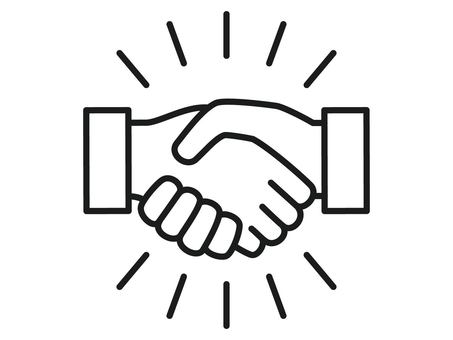 エネルギー価格や肥料・飼料価格の高騰
ゼロカーボンの推進
食料安全保障
連携強化
十勝地域の人材育成に関する事項
十勝地域の農業をはじめとした産業振興に関する事項
○ これからの農業を支える取組の推進
　・バイオガス発電で生じる消化液の肥料としての活用普及
○ 農業経営者、営農指導者等のリカレント教育の推進
　・農畜産プロフェッショナル経営人材育成プログラムの実施
　・食肉衛生検査所・家畜保健衛生所職員に対するリスキリング
その他両者の協議により必要と認められる事項
十勝地域の脱炭素化など環境政策に関する事項
○施設・設備の相互利用促進
〇脱炭素化社会・ゼロカーボン北海道の推進
〇有機農業の普及、防風林の保全